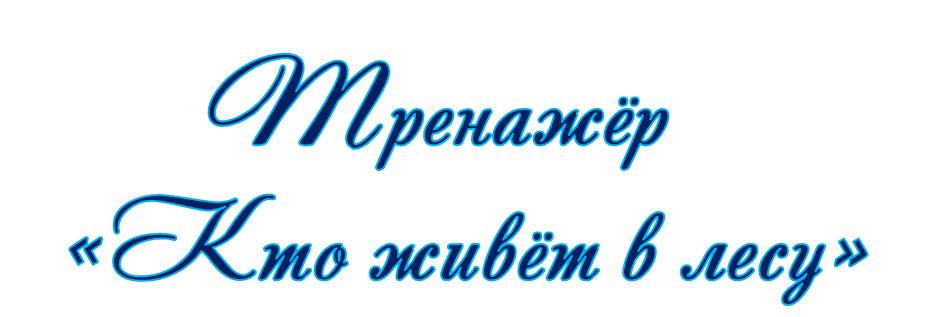 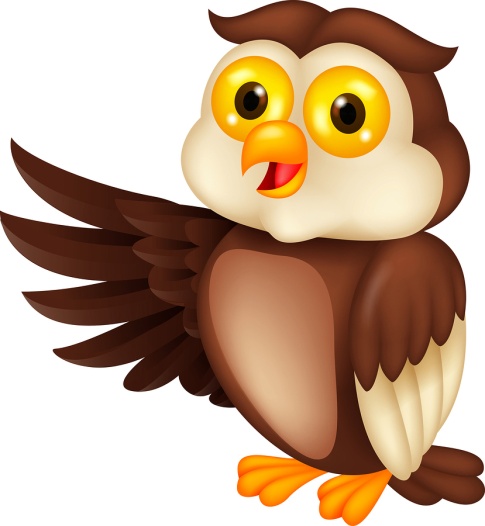 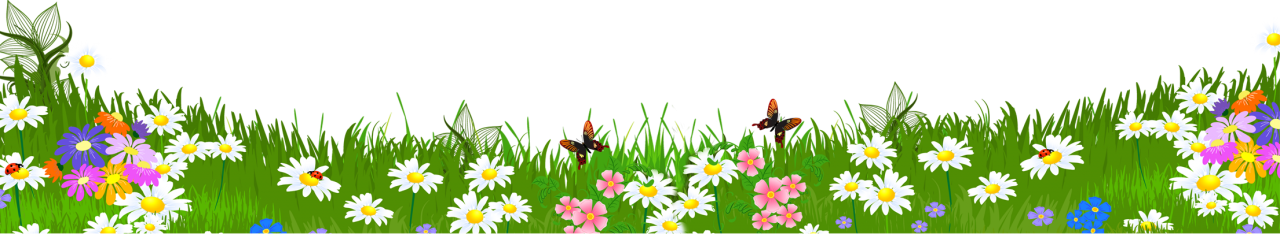 Автор- Костенко Наталья Владимировна, 
                                 учитель начальных классов 
             Б-Неклиновской СОШ Неклиновского района
                                      Ростовской области
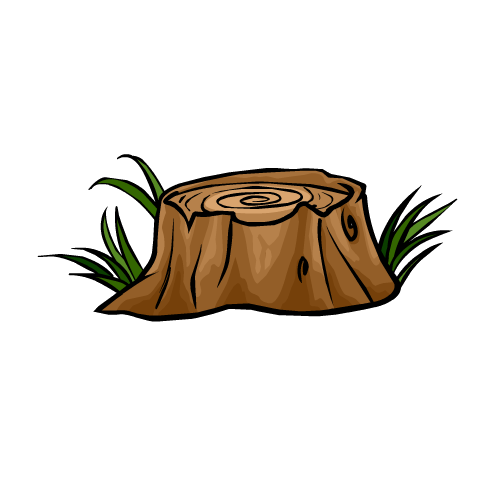 Ребята!
 Отгадайте загадки. Чтобы себя проверить - нажимайте на конверт. Переход на следующий
 слайд
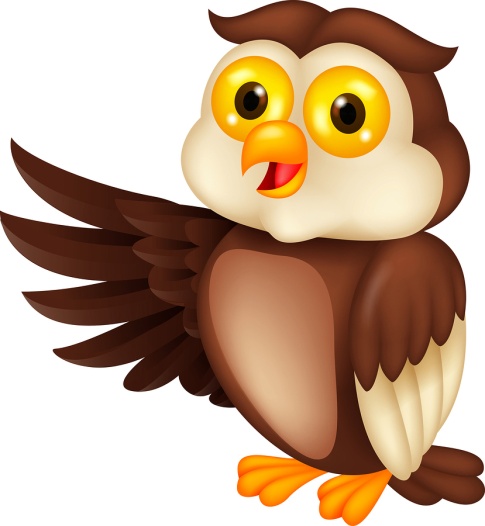 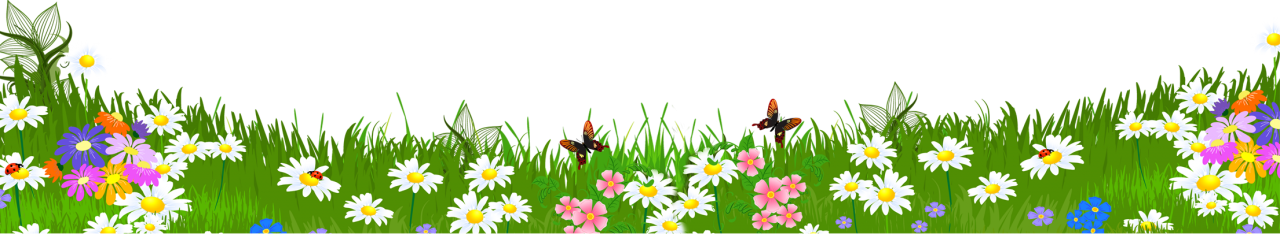 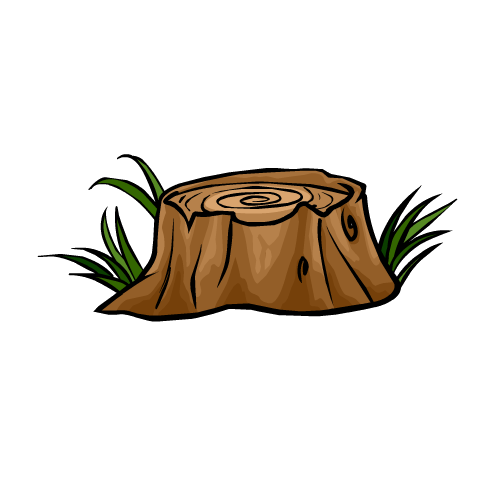 Летом сер, зимою бел,
По характеру несмел.
По полянкам скачет ловко,
Любит сочную морковку.
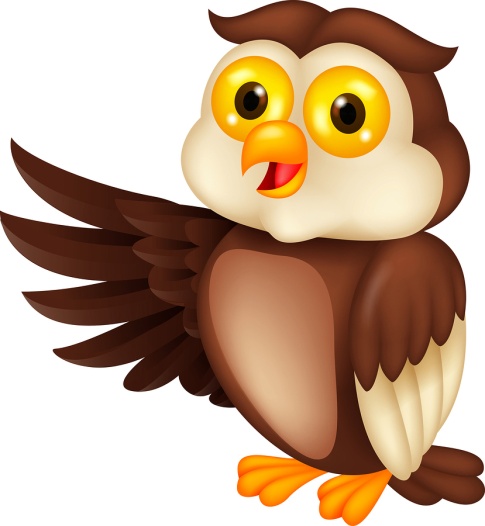 заяц
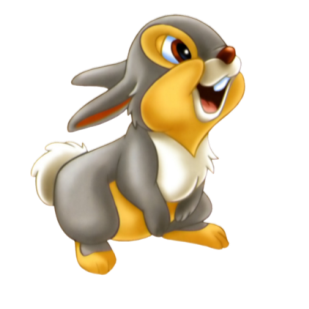 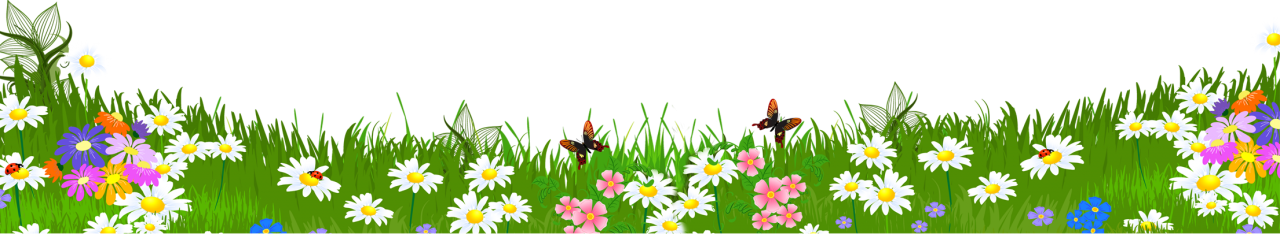 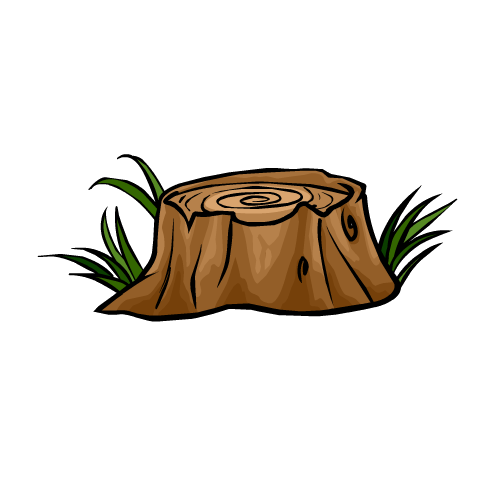 Серый я, живу в лесу,
Знаю рыжую лису.
Песню грустную тяну,
Громко вою на луну.
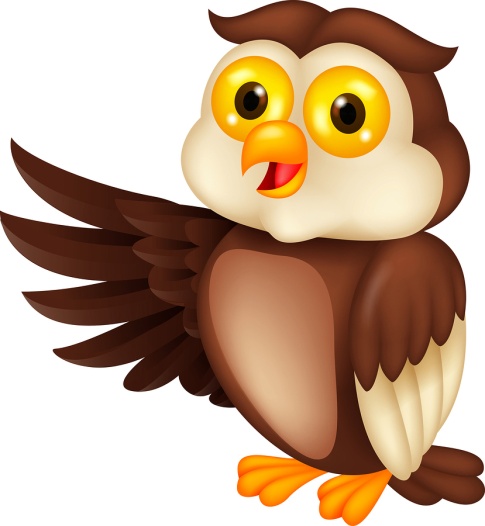 волк
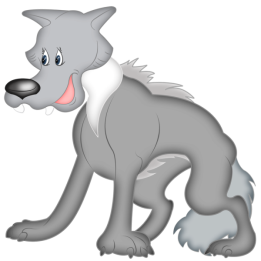 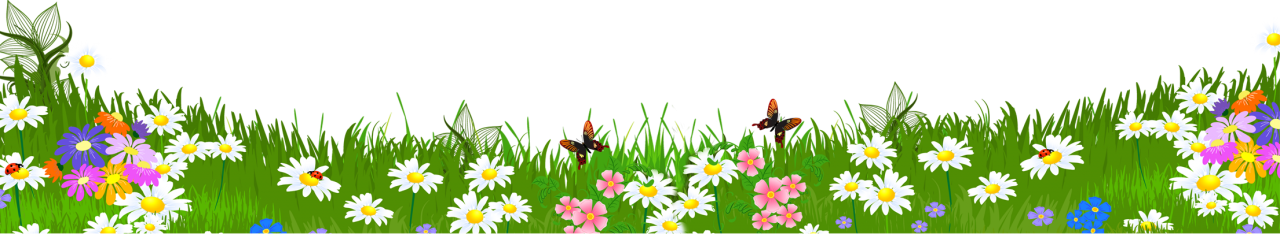 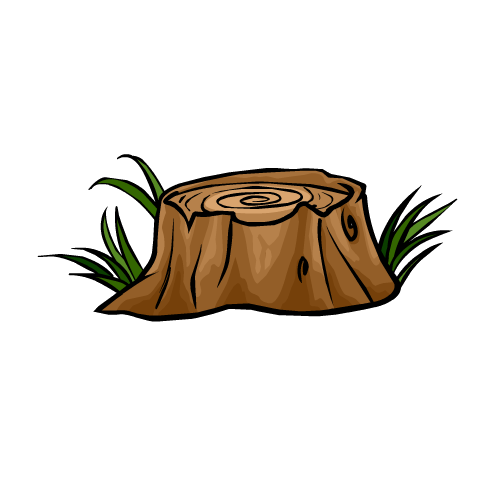 У меня роскошный хвост,
А характер мой непрост -
Я коварна и хитра.
Глубоко моя нора.
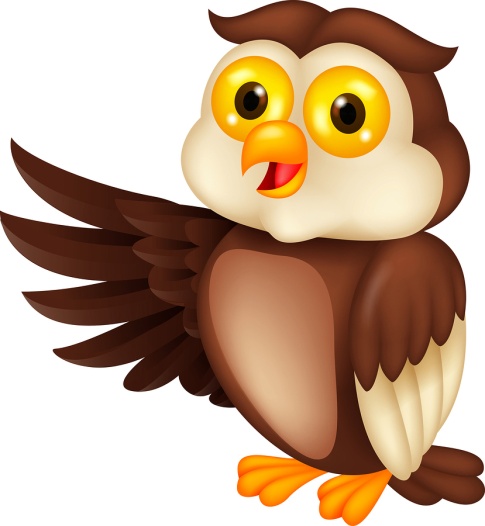 лиса
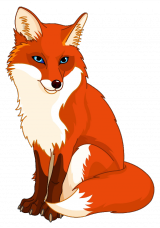 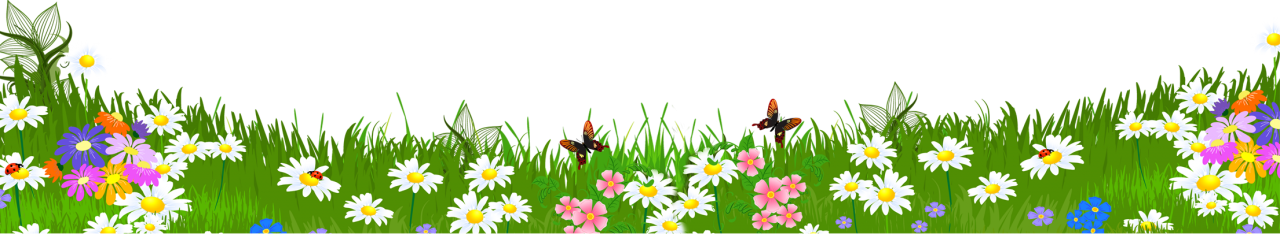 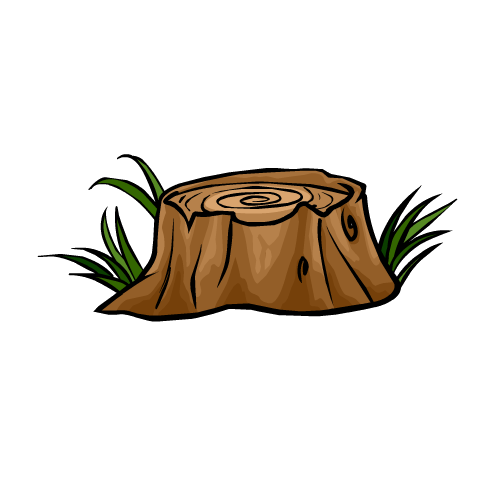 Из берлоги слышен храп -
Спит хозяин, косолап.
Всю округу замело,
Но ему во сне тепло.
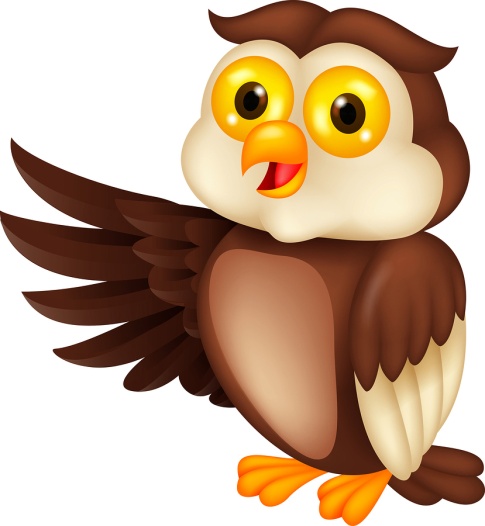 медведь
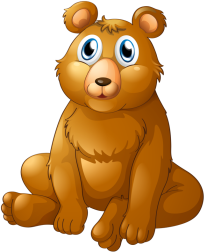 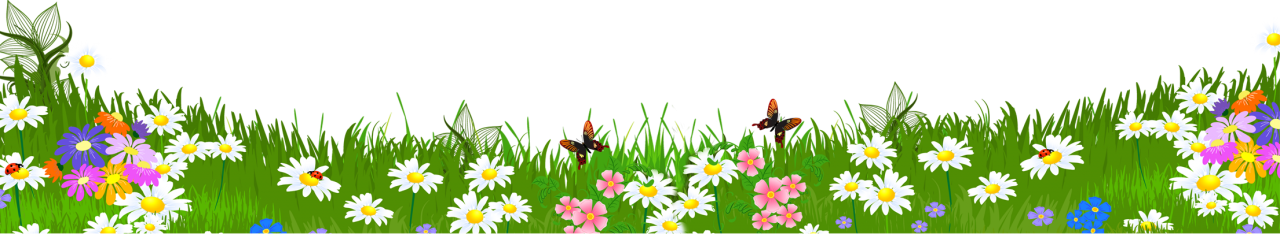 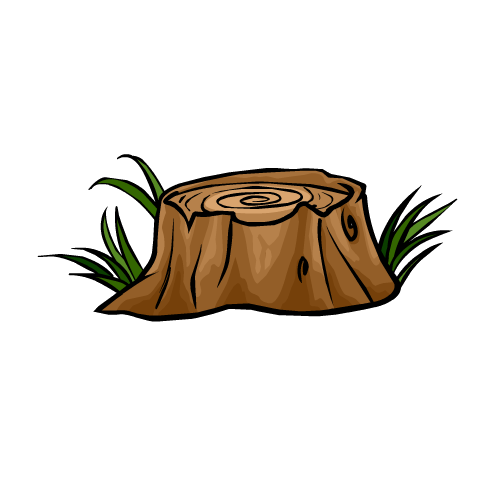 Кто с высоких тёмных сосенВ ребятишек шишку бросил?И в кусты через пенёкПромелькнул, как огонёк?
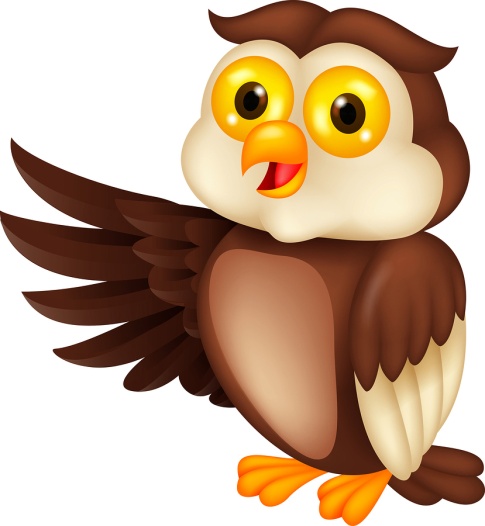 белка
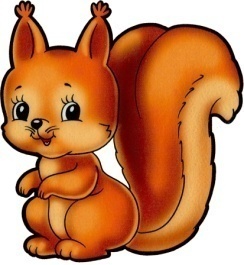 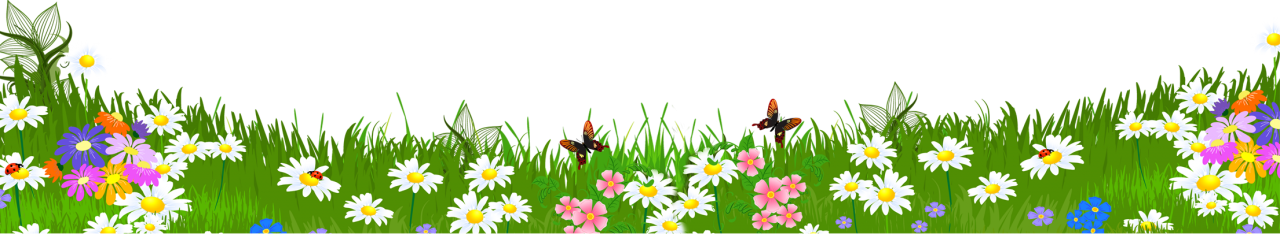 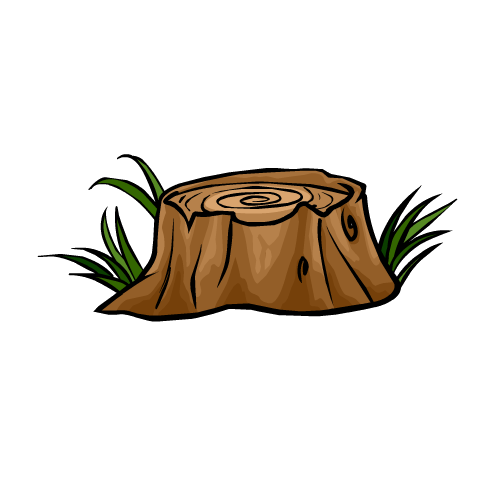 Колюч он, но не ёлочка,В иголках, но не сосёнка.В клубок свернуться может.Конечно, это...
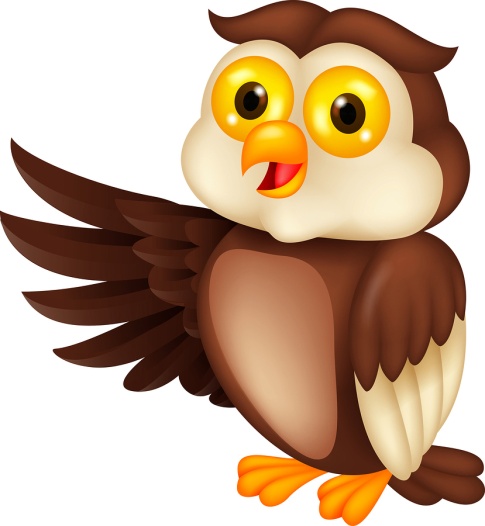 ёжик
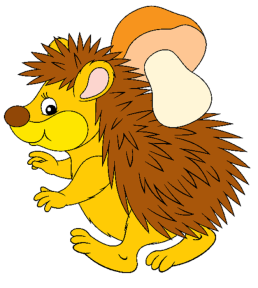 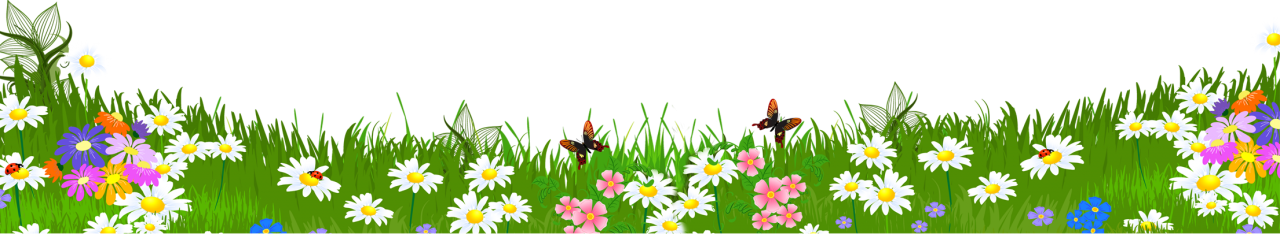 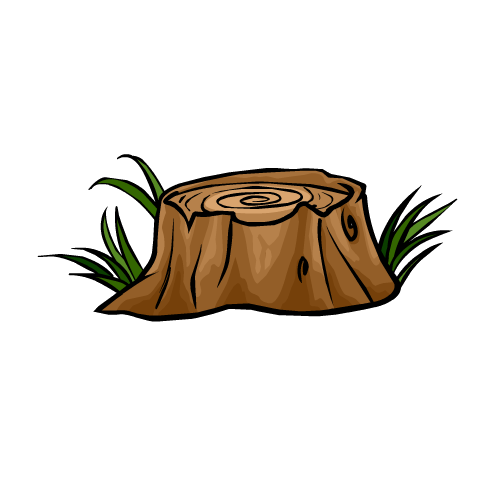 Это что за зверь такой?
Может жить он под землей.
Норку и подземный ход
Лапками копает...
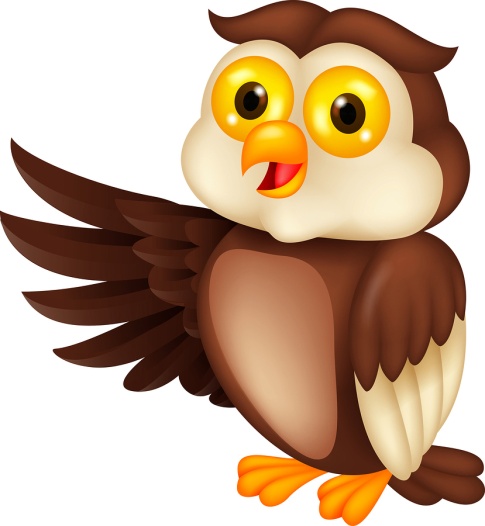 крот
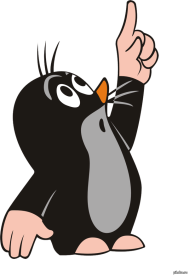 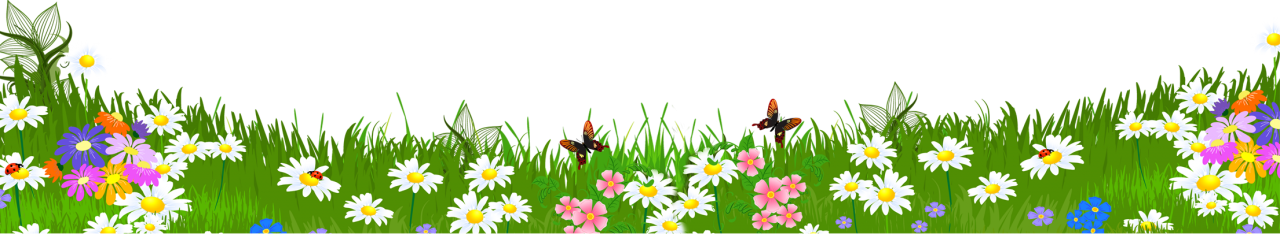 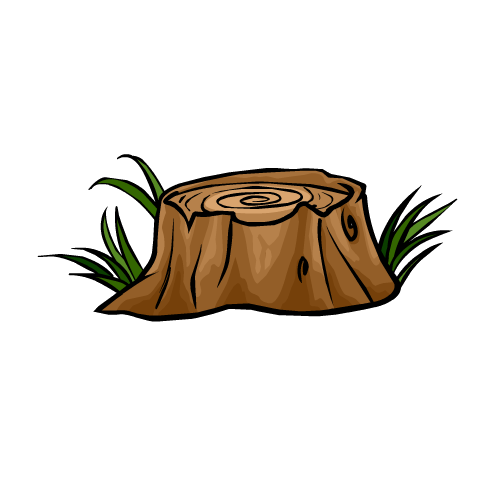 Кто по зарослям идет,
  На ходу листву жует?
  Лучше с ним гулять
  поврозь.
 Этот зверь — рогатый.
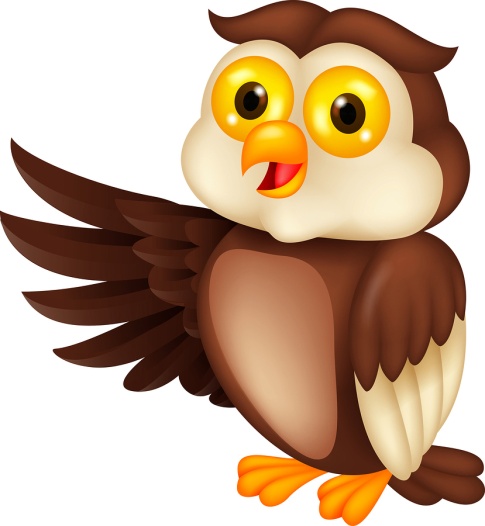 лось
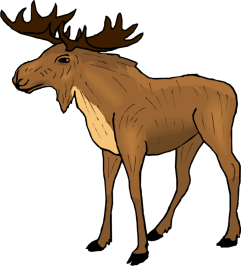 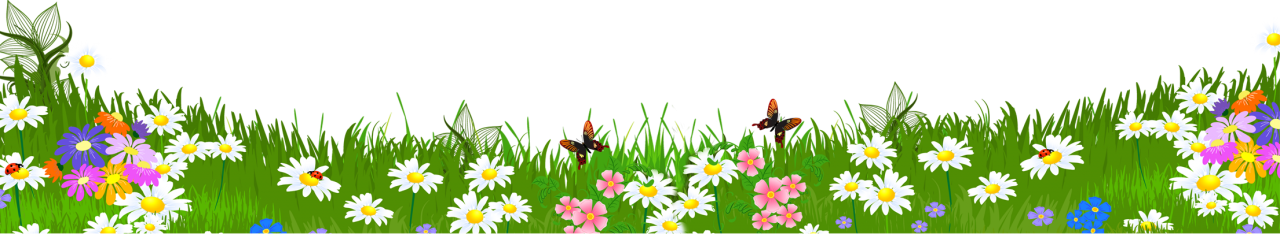 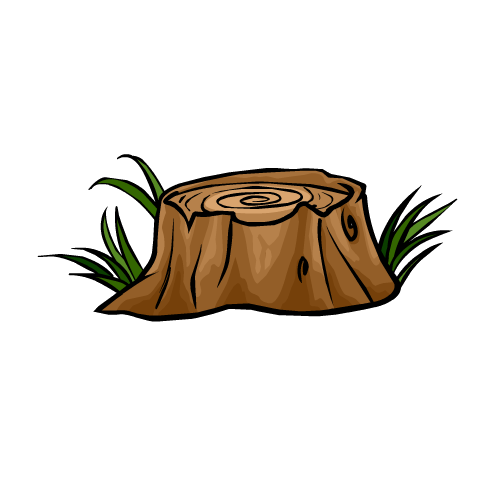 Меньше тигра, больше кошки, Над ушами – кисти-рожки.С виду кроток, но не верь: Страшен в гневе этот зверь!
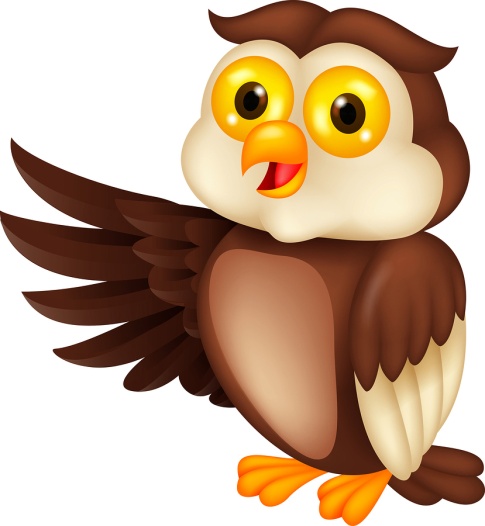 рысь
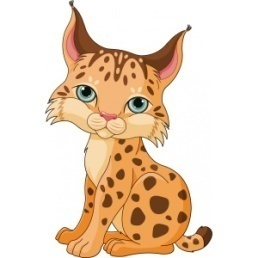 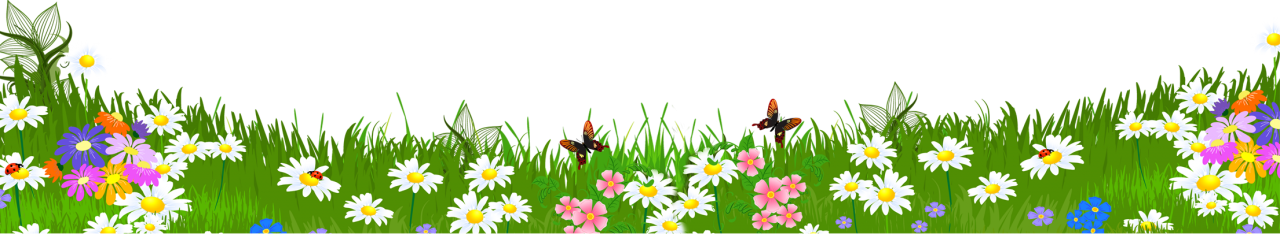 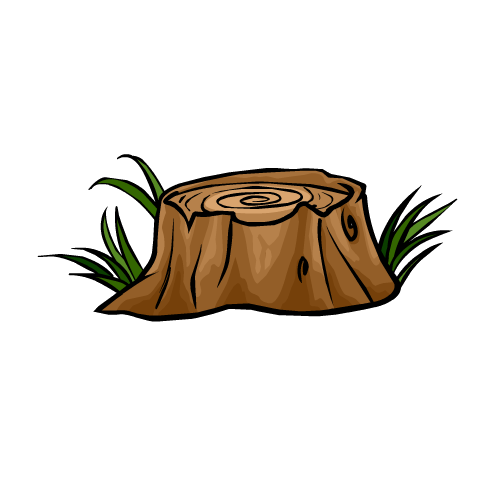 Интернет-ресурсы:
пень
сова
поляна
волк
лиса
Медведь
Белочка
Ёжик
Крот
Лось
Рысь
Автор создания «Конверта с фотографией» П.П. Лесонен  http://lppbio.ucoz.ru 
Идея создания ТП «Волшебный конверт» О.М. Носова  http://nachalkanosova.ucoz.ru
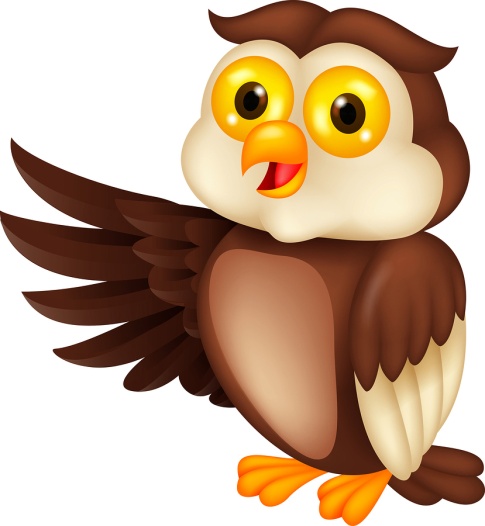 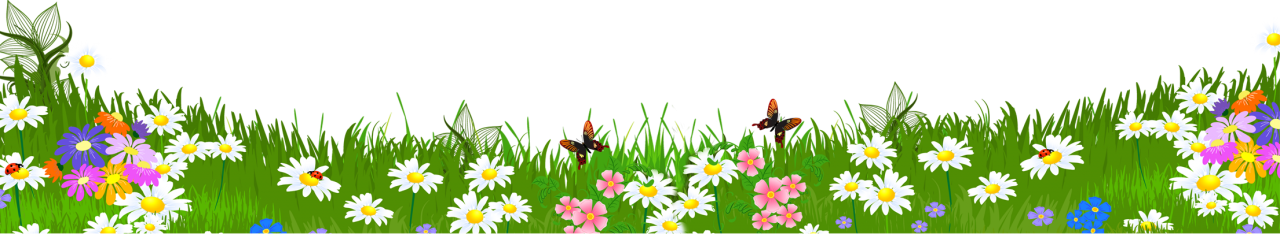 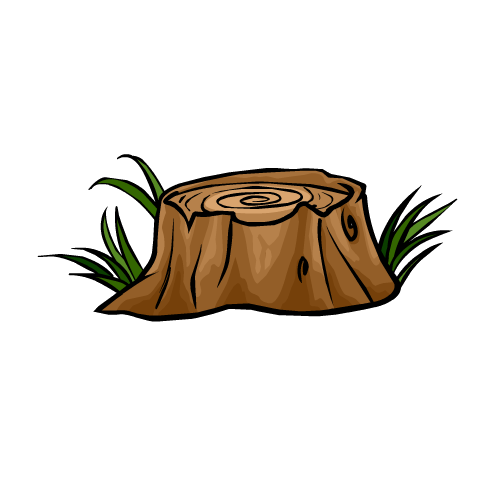